Kazimir  Malevich
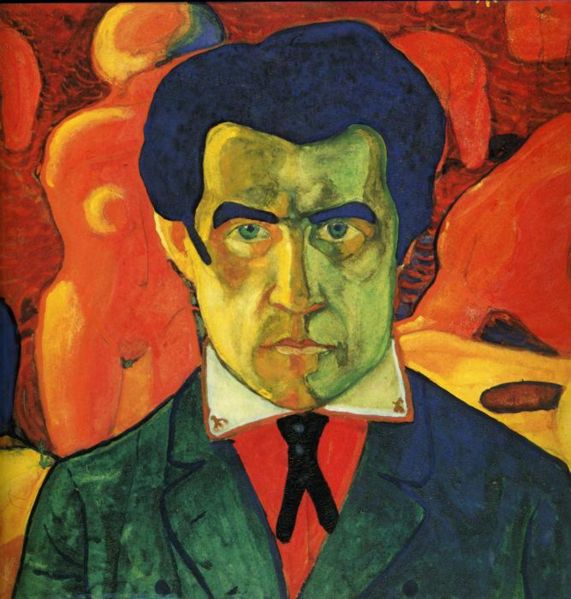 St. Petersburg2011
Self-Portrait
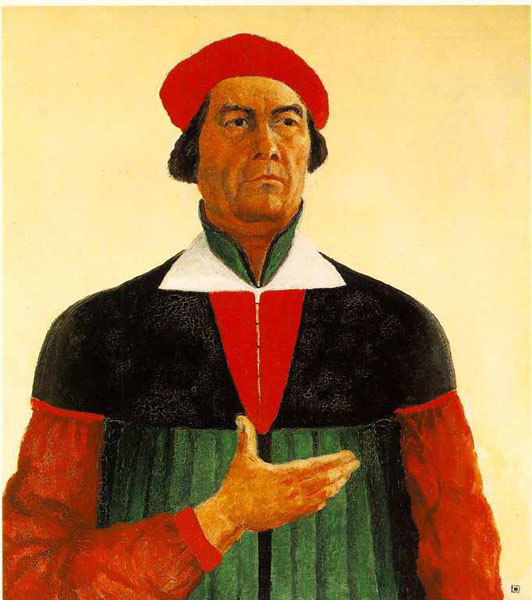 Kazimir  Severinovich Malevich was born 
23 February 1879 in Kiev.
The avant-garde artist was born into a family of a factory manager.
In 1895-1896  he studied at the art school…
Malevich`s works in museums
Malevich’s paintings are in many museums of various countries and cities such as : Astrakhan , London , New York , Paris , Yekaterinburg , Saratov , Moscow ,
    St. Petersburg , and so on .
Malevich loved to draw shapes
“The Blue triangle and black rectangle”
“The Black and 
red squares”
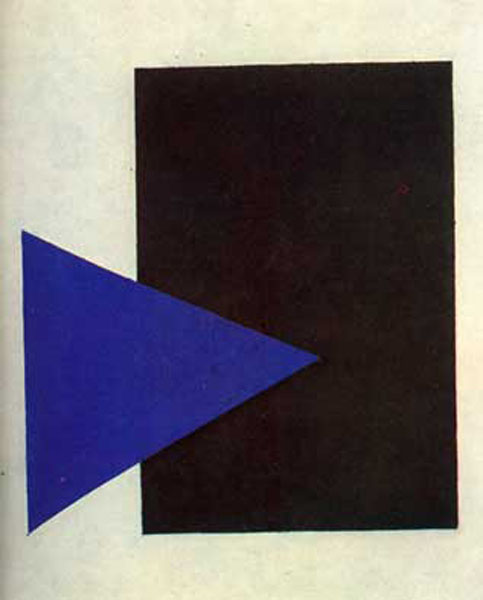 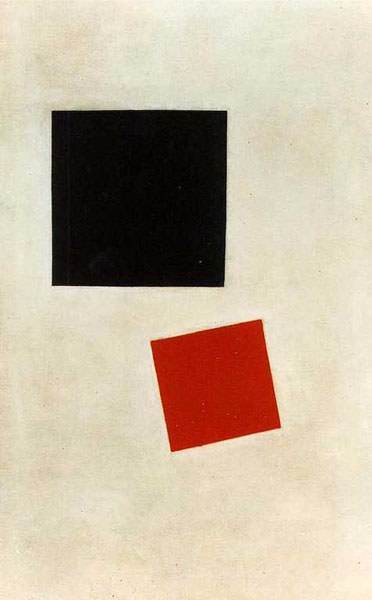 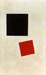 The most famous figure is  Malevich’ s “Black Square”
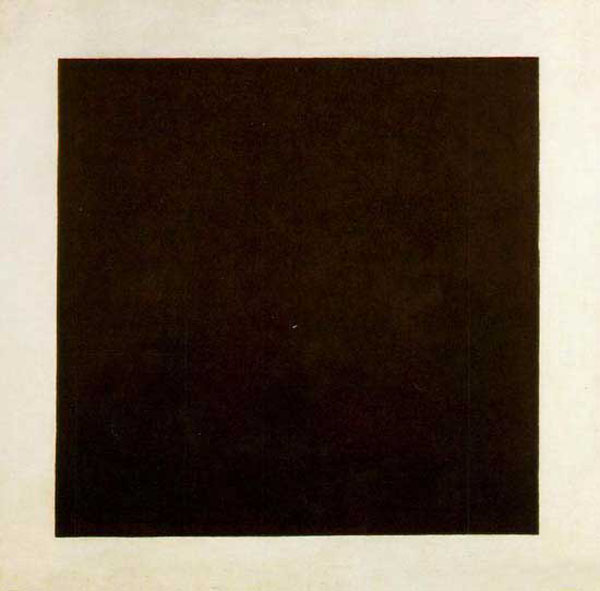 “The Black Square” was created in 1915 .
Malevich drew a picture for a few months (summer and fall) .
The painting was exhibited at an exhibition
in Saint-Petersburg in December , 1915 .
Malevich painted more than 4 black
squares and circles.
“The Black Circle”
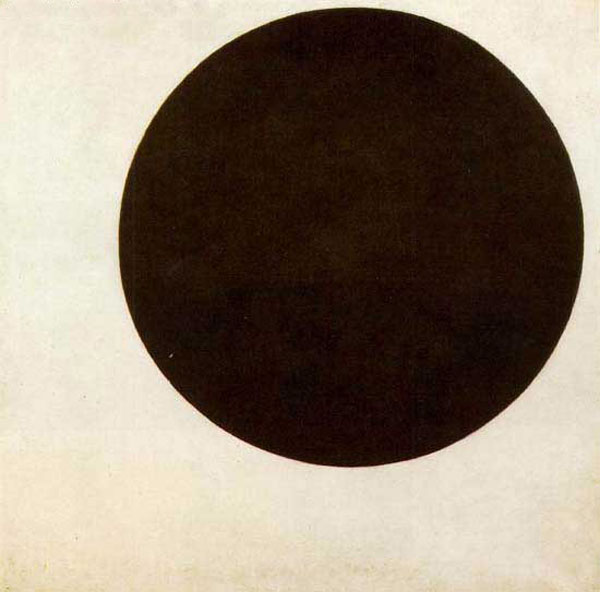 Kazimir  Severinovich Malevich died on 15 May 1935 in Leningrad .
The presentation made by Eva Tykke10 grade